Catholic Schools Week 2025
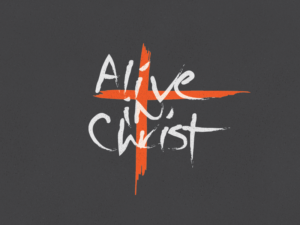 [Speaker Notes: Image from: https://catholiceducation.ie/catholic-schools-week-2025-alive-in-christ/]
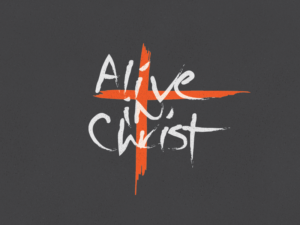 ‘… Jesus’ life can prove inspiring for all those young people who are developing and preparing to take up their mission in life. This involves growing in a relationship with the Father, in awareness of being part of a family and a people, and in openness to being filled with the Holy Spirit and led to carry out the mission God gives them, their personal vocation.’

Pope Francis, Christus Vivit, 30
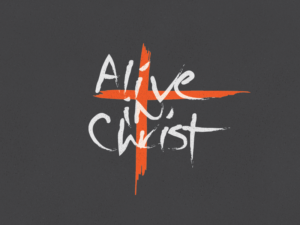 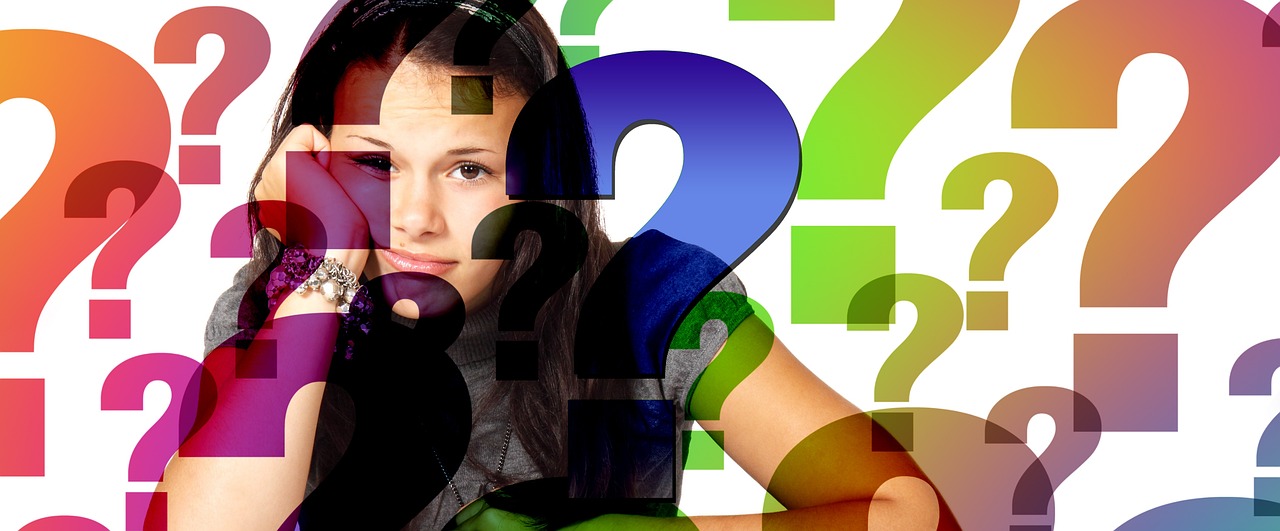 ‘We cannot just say that young people are the future of our world. They are its present; even now, they are helping to enrich it. Young people are no longer children. They are at a time of life when they begin to assume a number of responsibilities, sharing alongside adults in the growth of the family, society and the Church. Yet the times are changing, leading us to ask: What are today’s young people really like? What is going on in their lives?’ 
Pope Francis, Christus Vivit, 64
[Speaker Notes: Image from: https://pixabay.com/photos/question-mark-question-pupil-girl-4009695/]
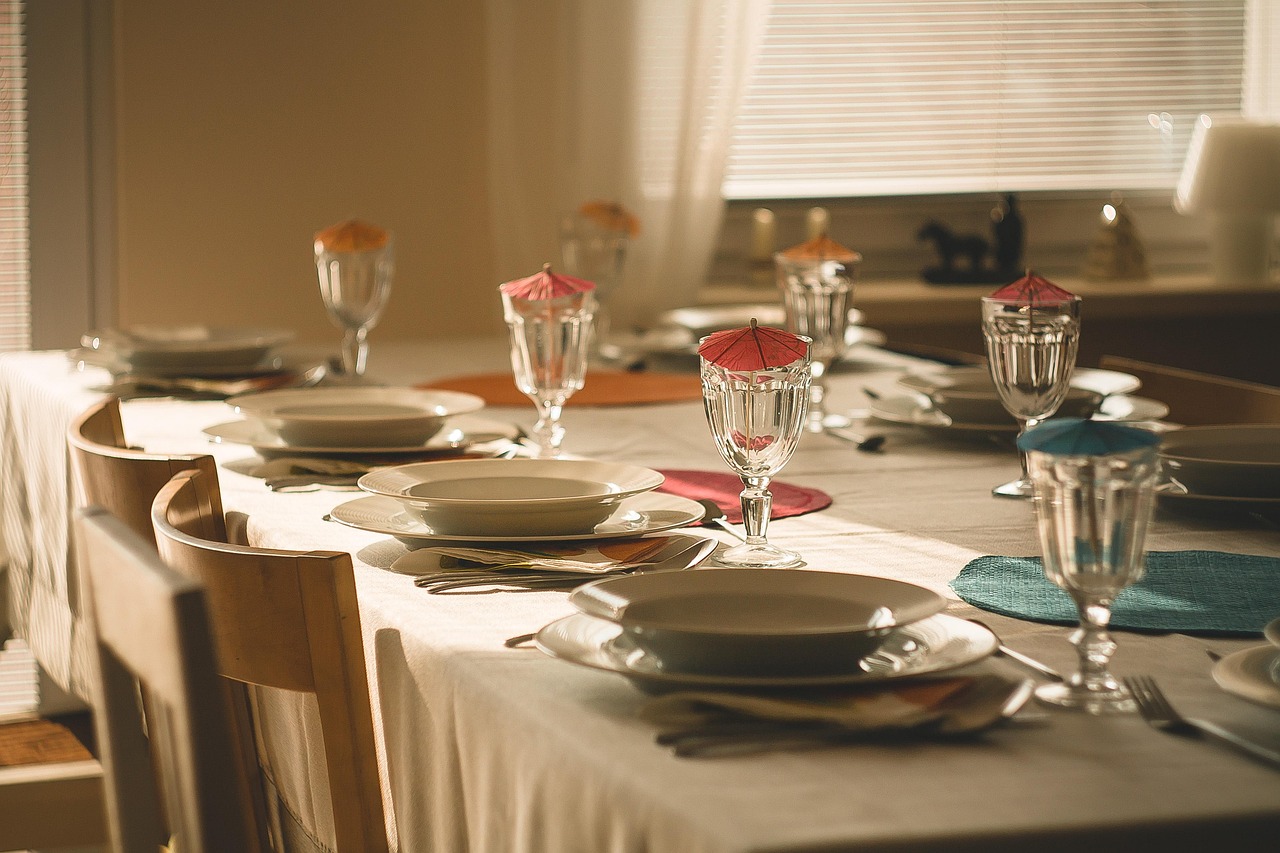 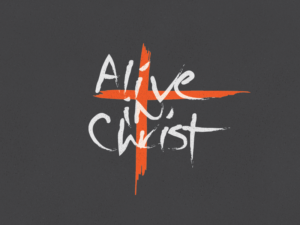 ‘There is extraordinary beauty in the fellowship of a family at table, generously sharing what food it has. […] There is also a beauty, unrelated to appearances or fashionable dress, in all those men and women who pursue their personal vocation with love, in selfless service of community or nation, in the hard work of building a happy family, in the selfless and demanding effort to advance social harmony.’ 
Pope Francis, Christus Vivit, 183
[Speaker Notes: Image from: https://pixabay.com/photos/table-food-lunch-breakfast-fresh-710040/]
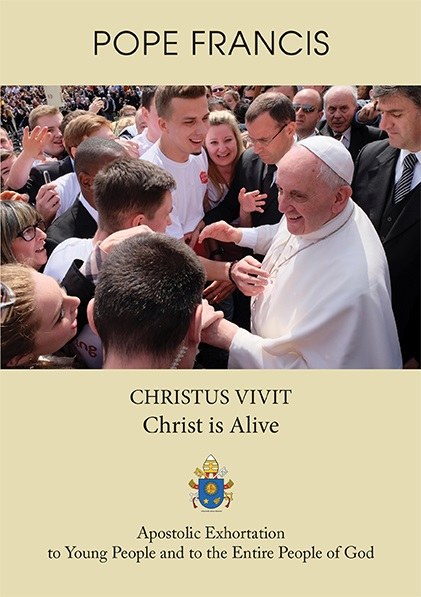 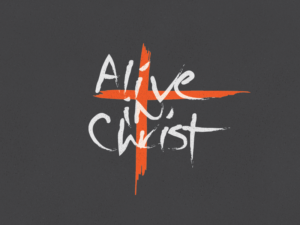 ‘The difficulties they experience in their own family can lead many young people to ask whether it is worthwhile to start a new family, to be faithful, to be generous. I can tell you that it certainly is. It is worth your every effort to invest in the family; there you will find the best incentives to mature and the greatest joys to experience and share.’
Pope Francis, Christus Vivit, 263
[Speaker Notes: Image of Christus Vivit (Veritas Publications, 2019) from https://www.veritasbooksonline.com/christus-vivit-christ-is-alive-9781847309037-42796/]